Description and Evaluation of the Community Ice Sheet Model
Objectives
Evaluate the Community Ice Sheet Model (CISM) v2.1
Demonstrate model features including a hierarchy of parallel, higher-order velocity solvers, V&V test cases, and improved treatment of physical processes such as basal sliding and iceberg calving
Verify CISM for standard test problems and participate in the ISMIP6 initMIP–Greenland experiment

Approach
Describe 3D, thermomechanical model for mass, energy, and momentum conservation of ice sheets
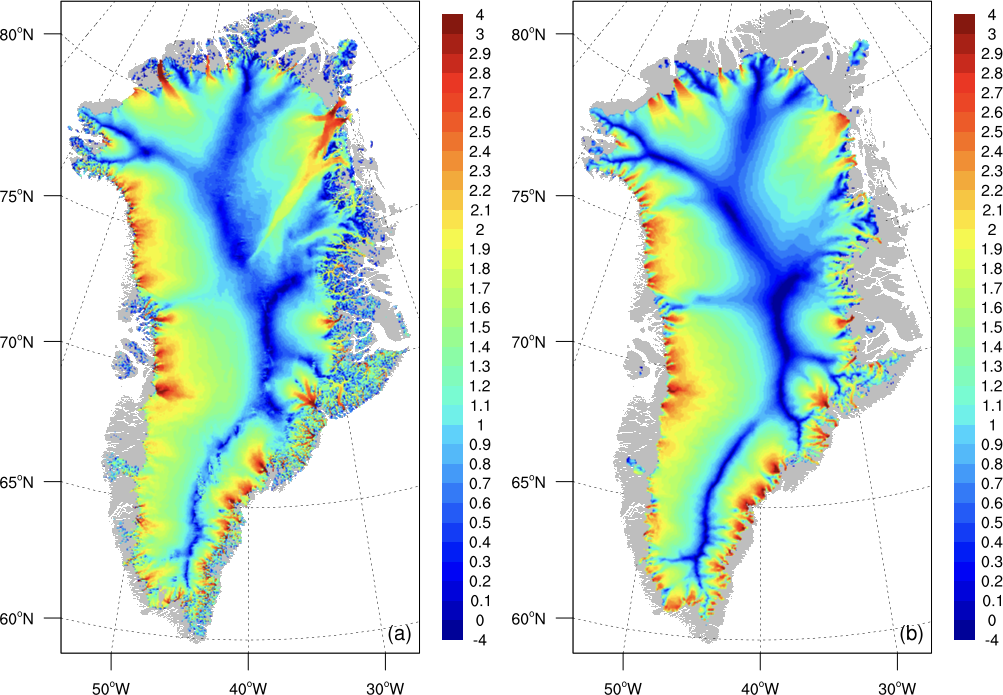 Surface ice speed (m/yr, log scale) for the Greenland ice sheet. (a) Observed speed from Joughin et al. (2010). (b) Simulated speed at the end of a 50 kyr spin-up. Gray indicates ice-free regions.
Verify model via LIVVkit, which automatically builds the model and applies it to a set of regression tests designed to evaluate model correctness and computational performance
Impact
CISM gives a realistic steady-state simulation of the Greenland ice sheet with present-day climate forcing for a moderate resolution, regular, 4-km grid
CISM has been integrated in version 2 of the Community Earth System Model (CESM), where it is being used for Greenland simulations under past, present, and future climates
CISM is open-source and includes extensive documentation and test case support
W. Lipscomb, S. Price, M. Hoffman, G. Leguy, A. Bennett, S. Bradley, K. Evans, J. Fyke, J. Kennedy, M. Perego, D. Ranken, W. Sacks, A. Salinger, L. Vargo, P. Worley (2019).  Description  and  Evaluation  of  the  Community  Ice  Sheet  Model,  2.1, Geo. Model Dev., 12, 387-424, doi.org/10.5194/gmd-12-387-2019.